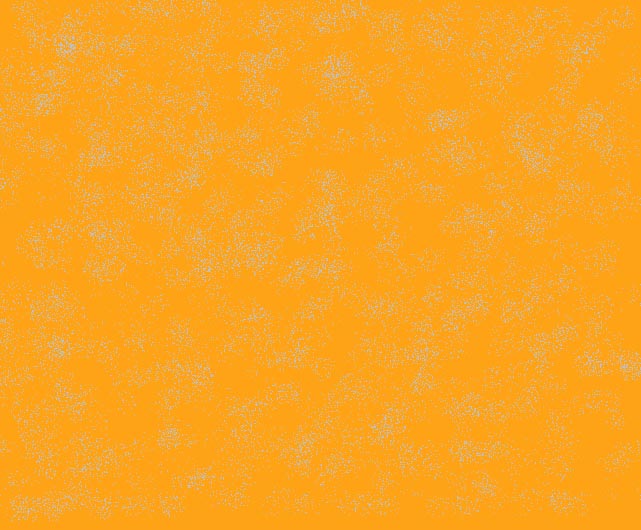 DUARTE


Planten water geven


8 augustus  2015
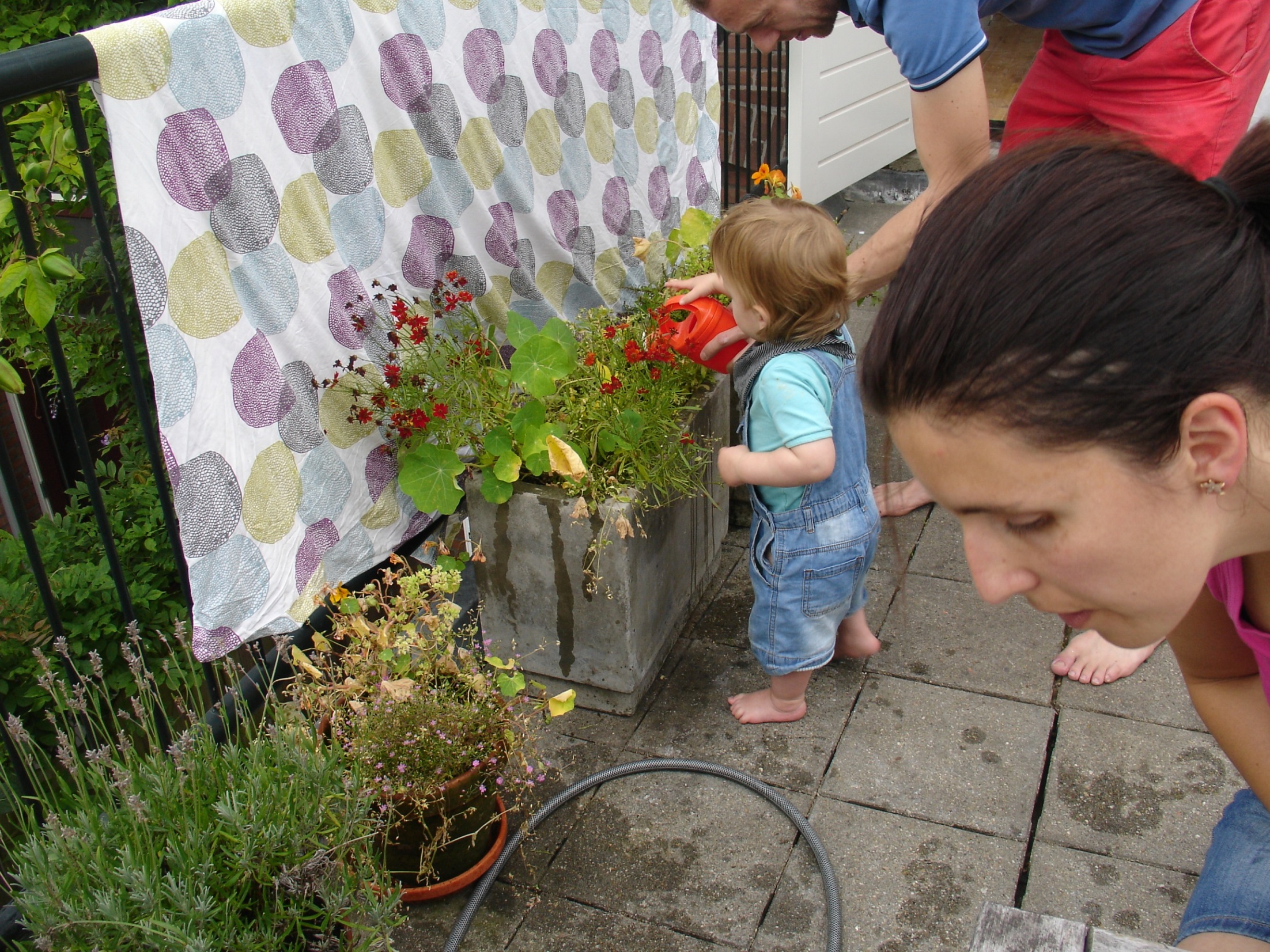 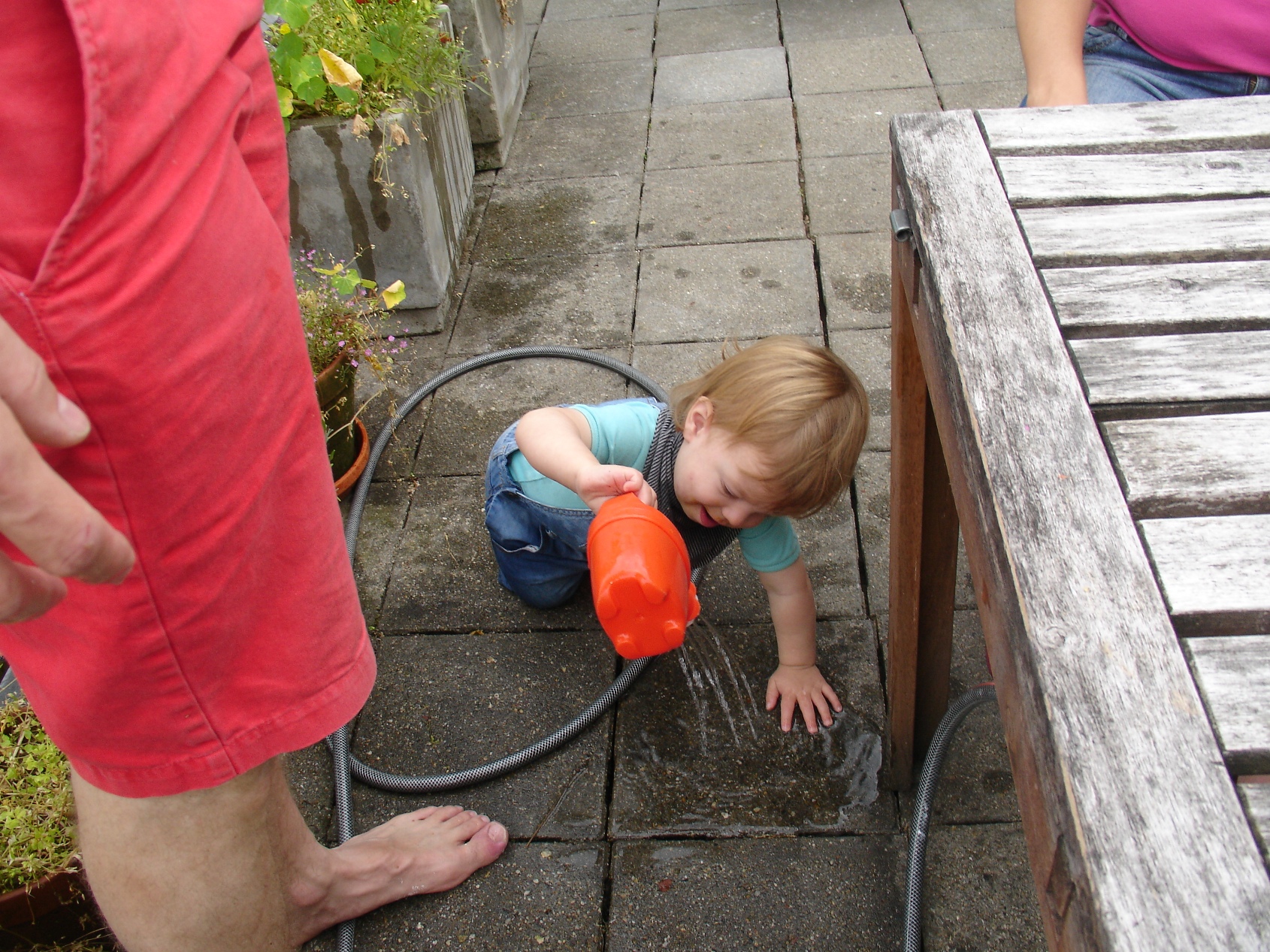 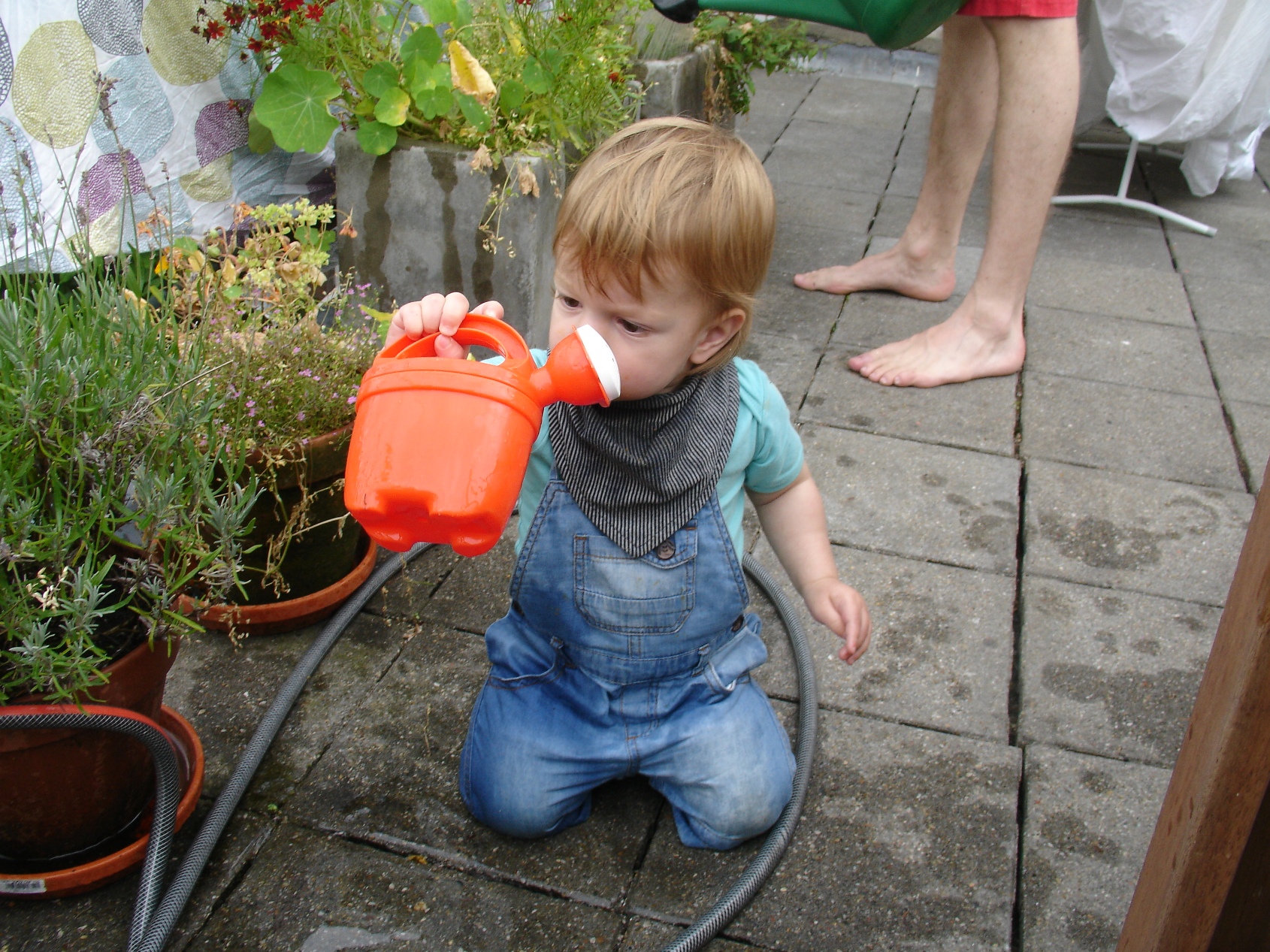 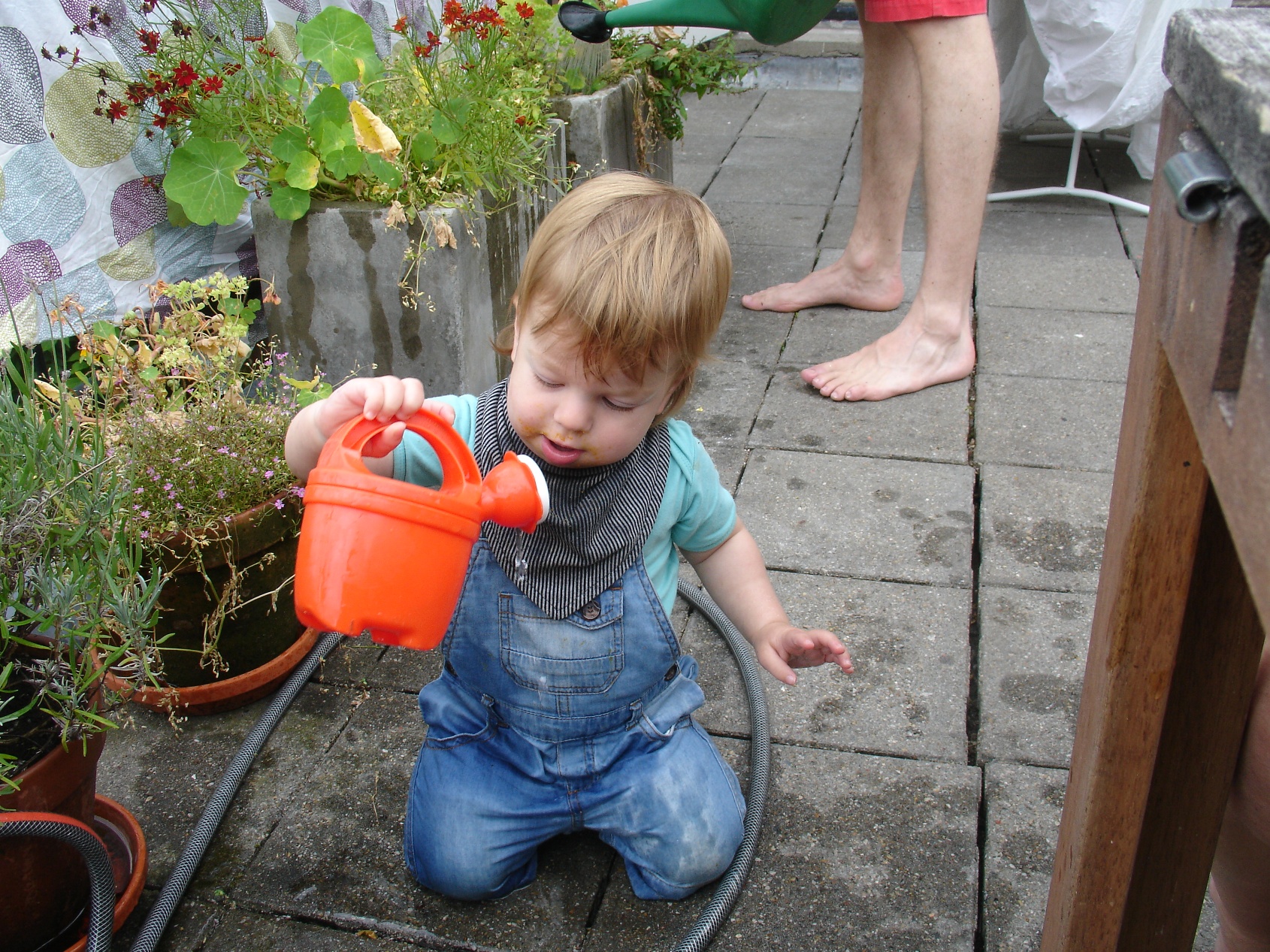 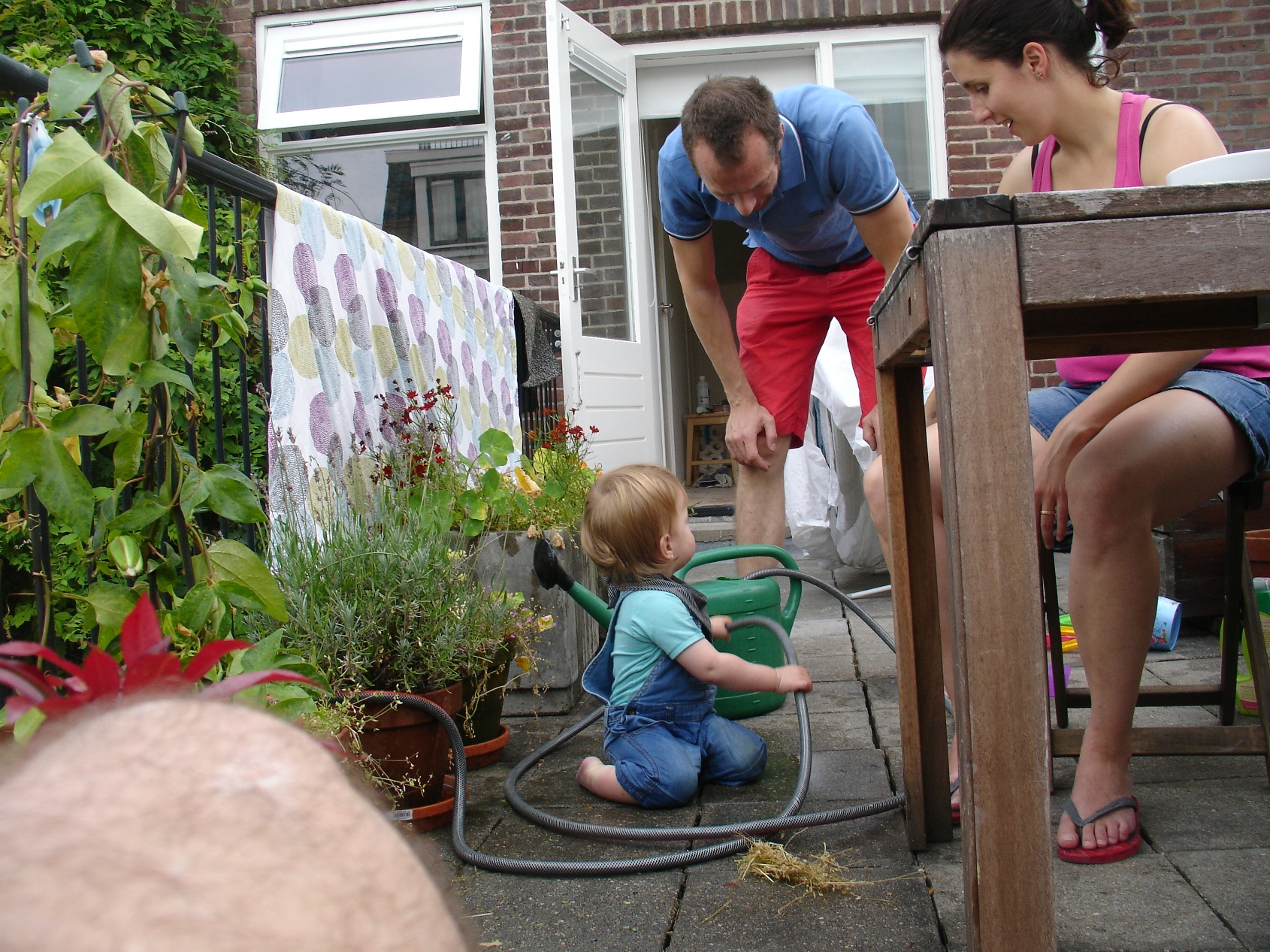 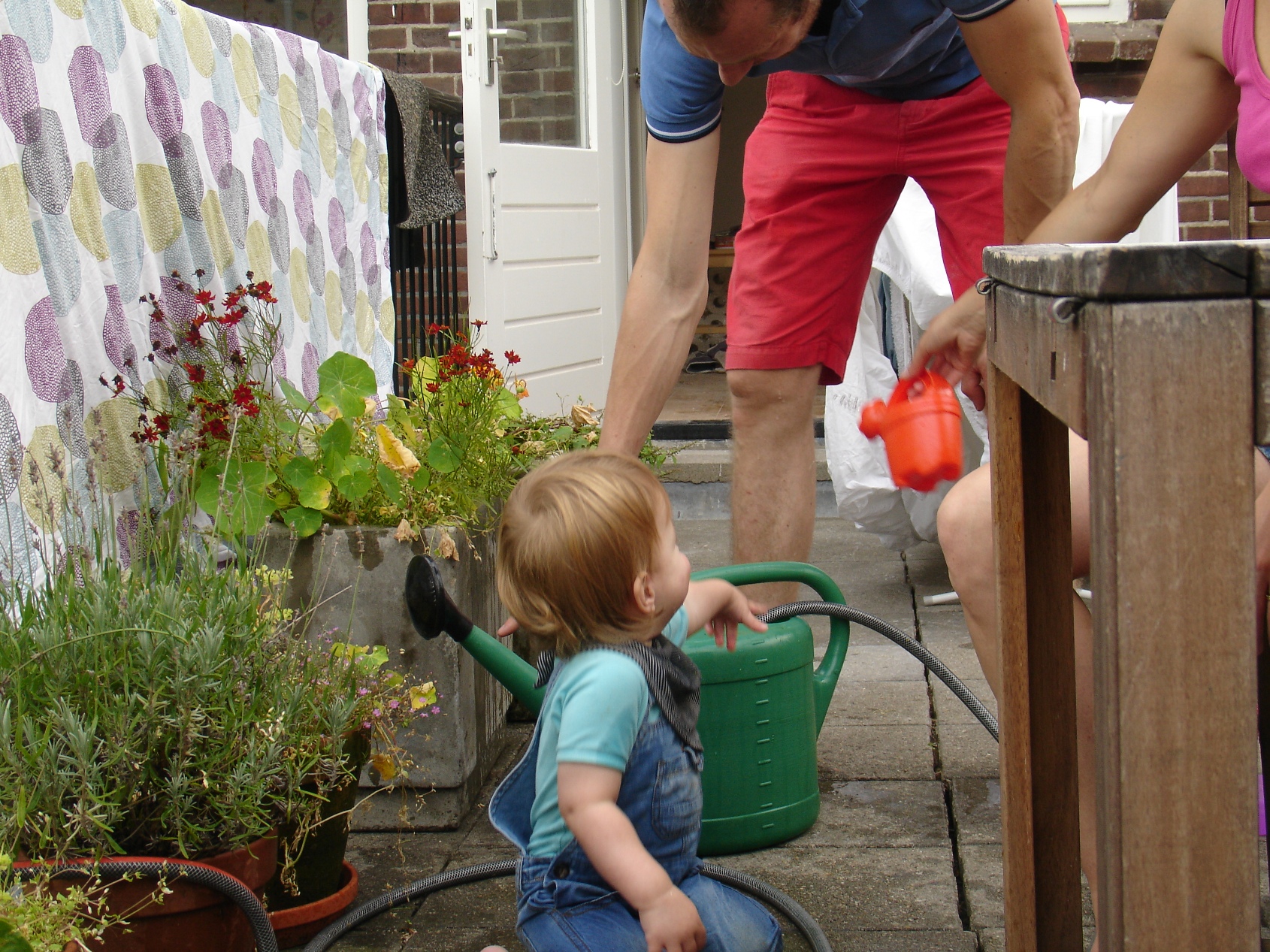 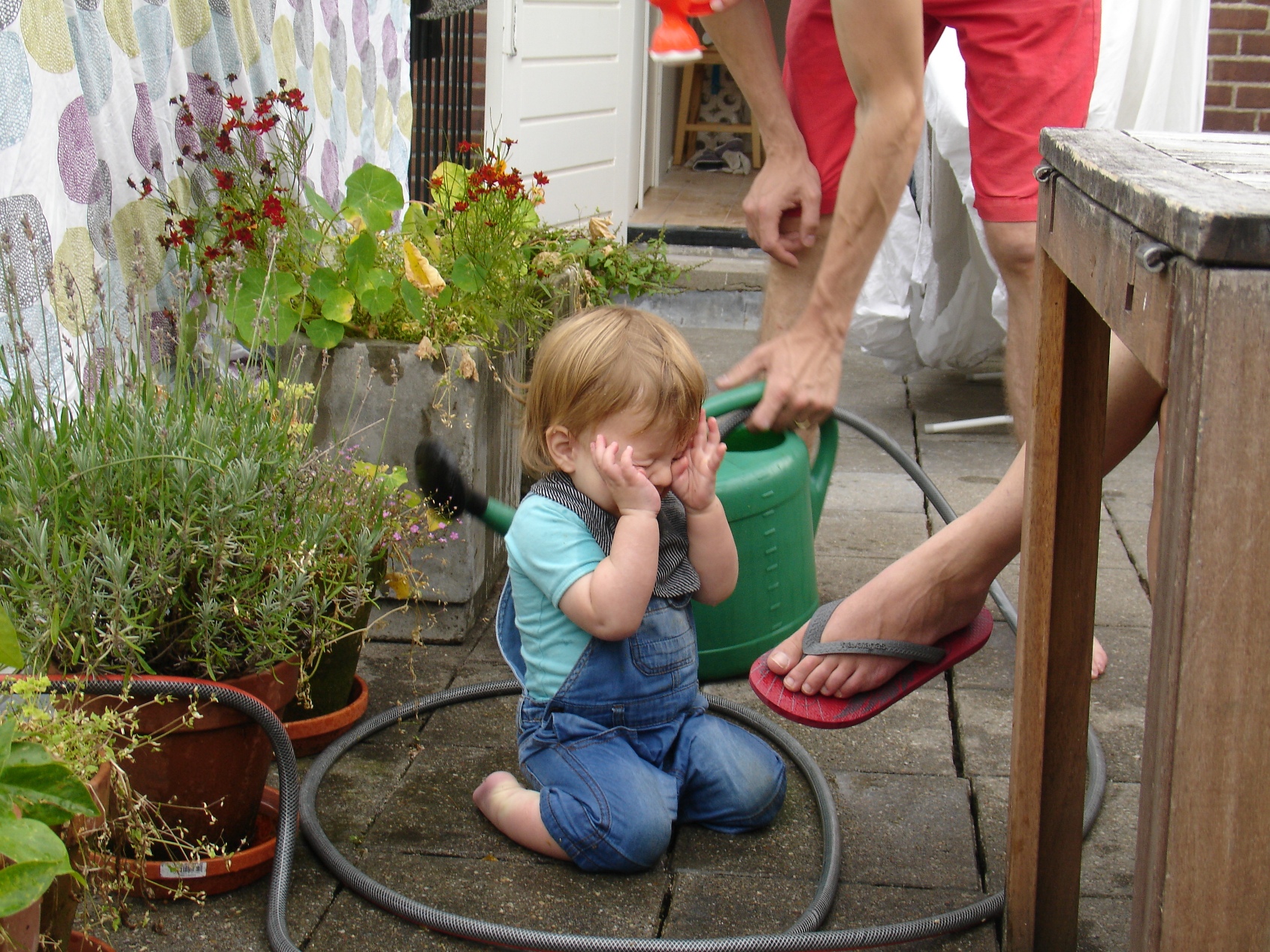 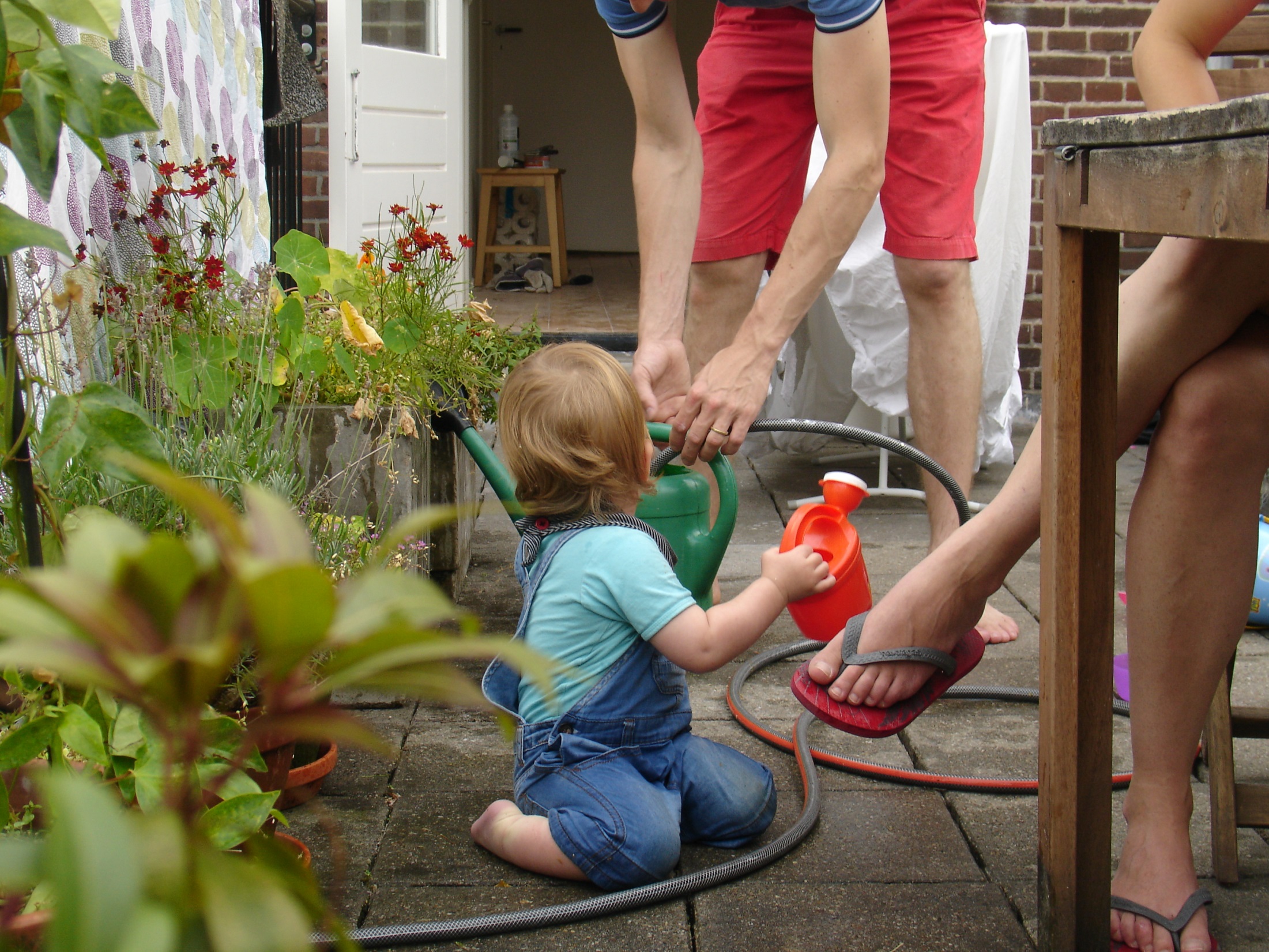 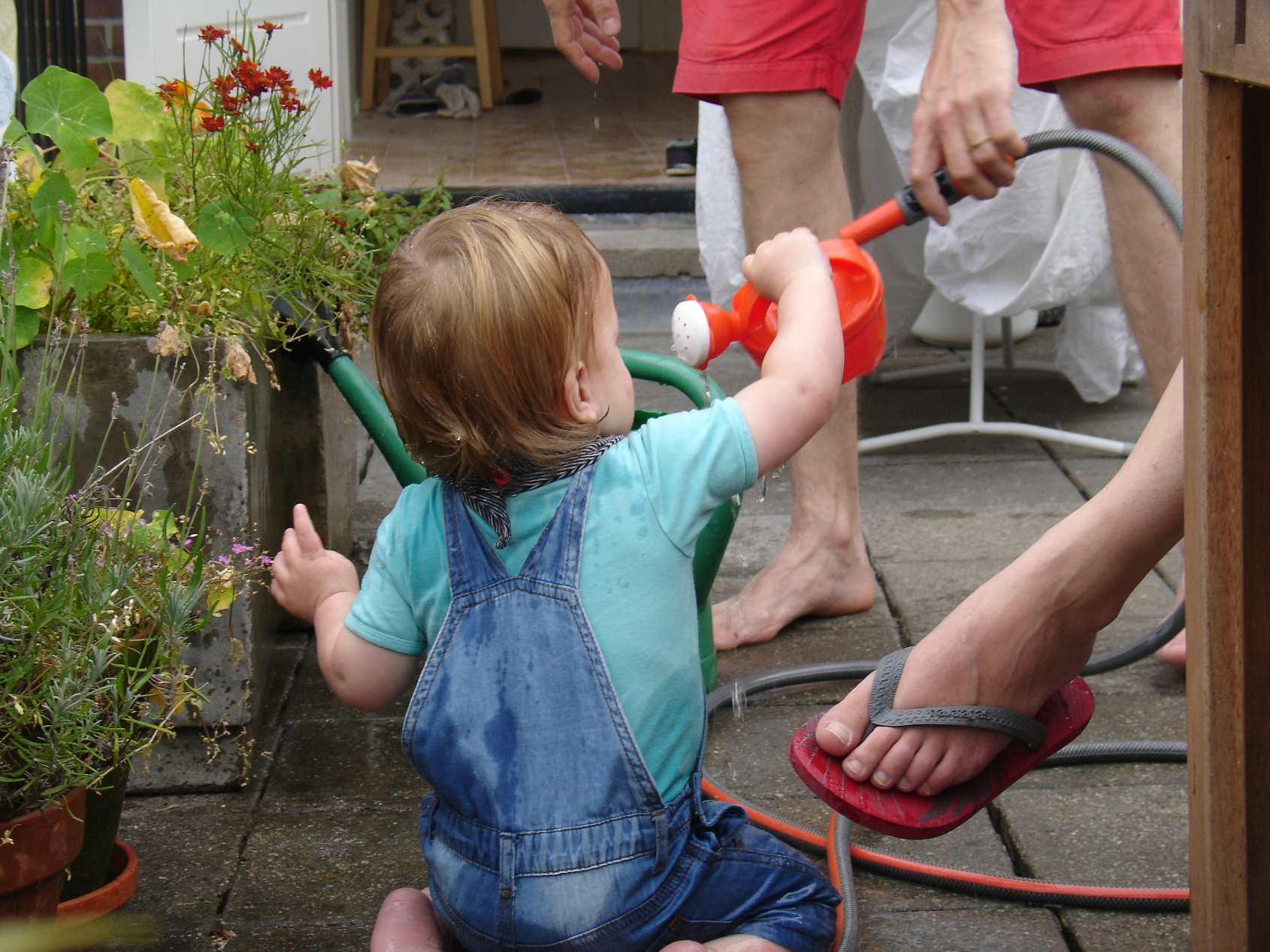 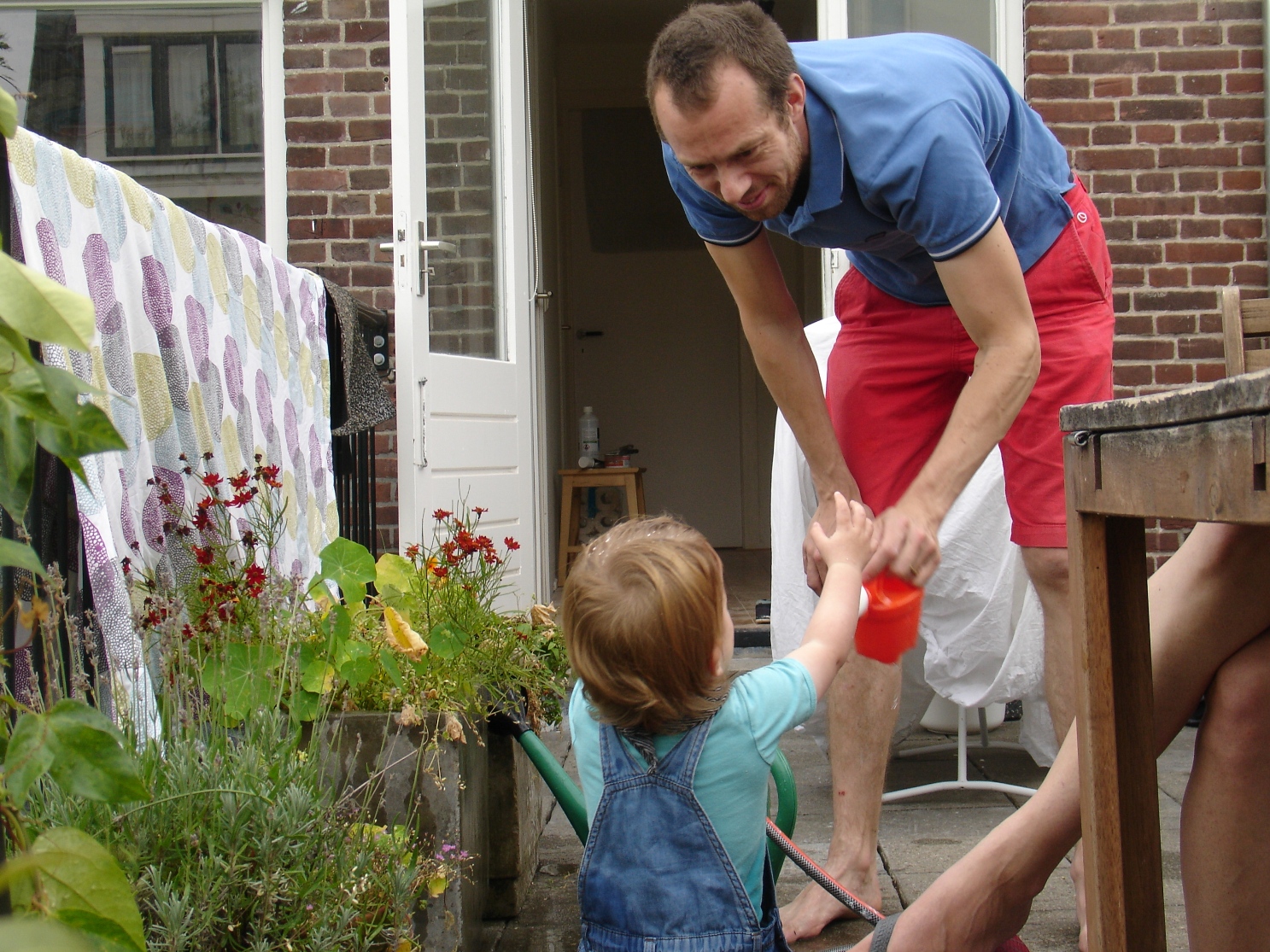 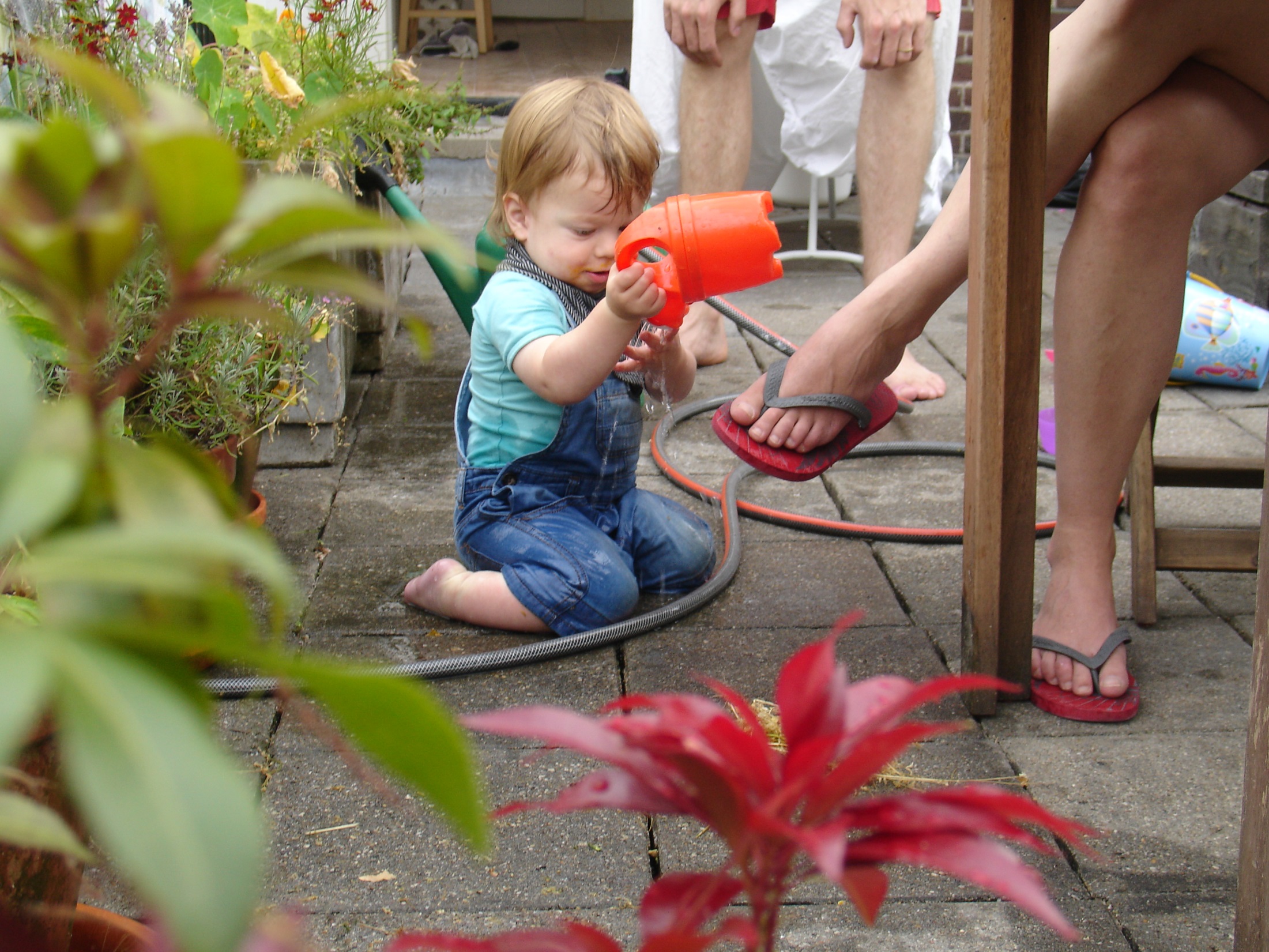 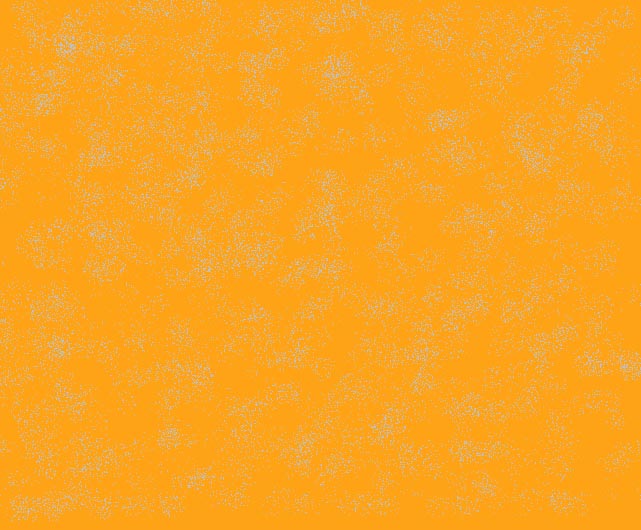 DUARTE


Boterham eten


8 augustus  2015
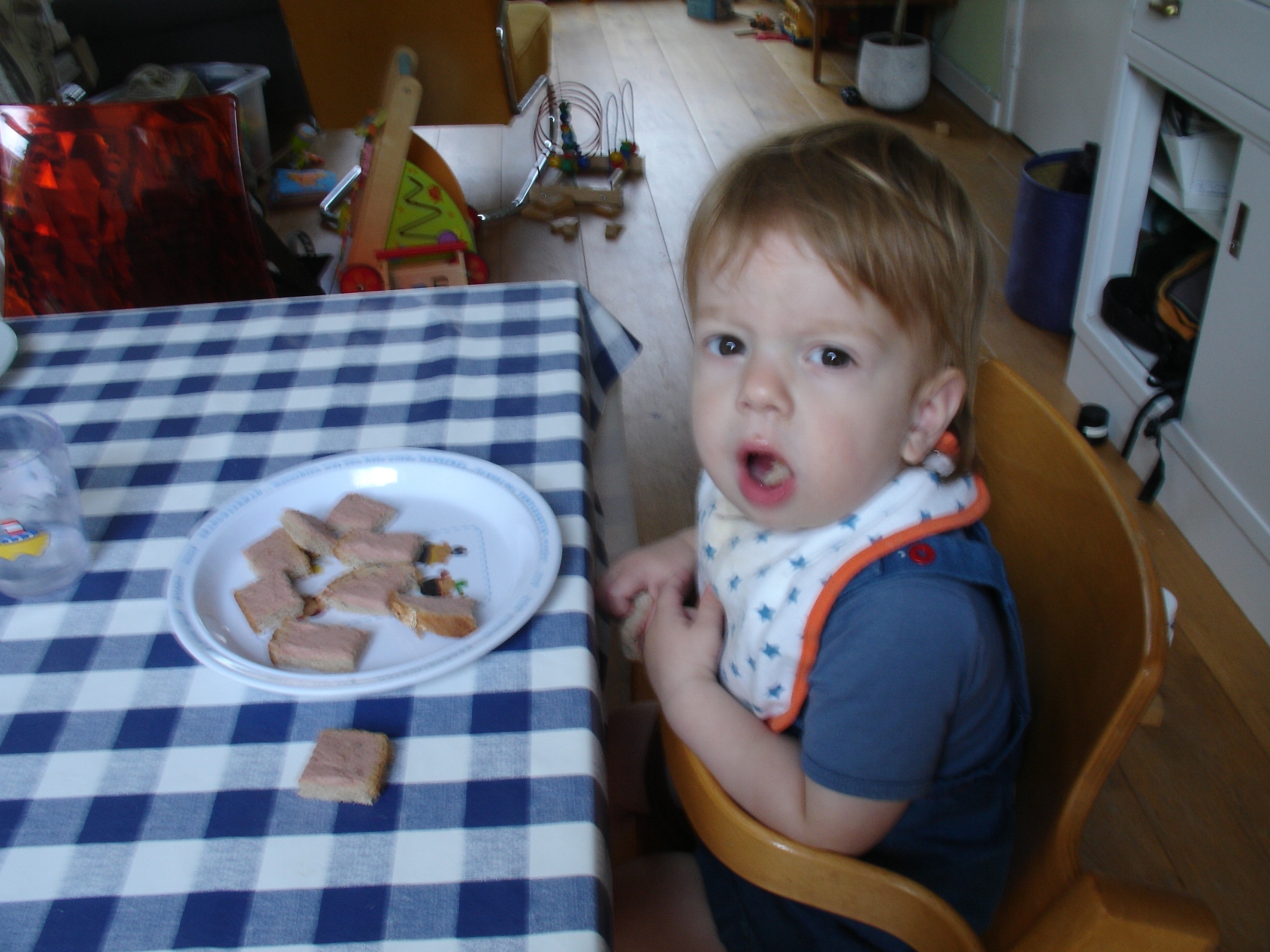 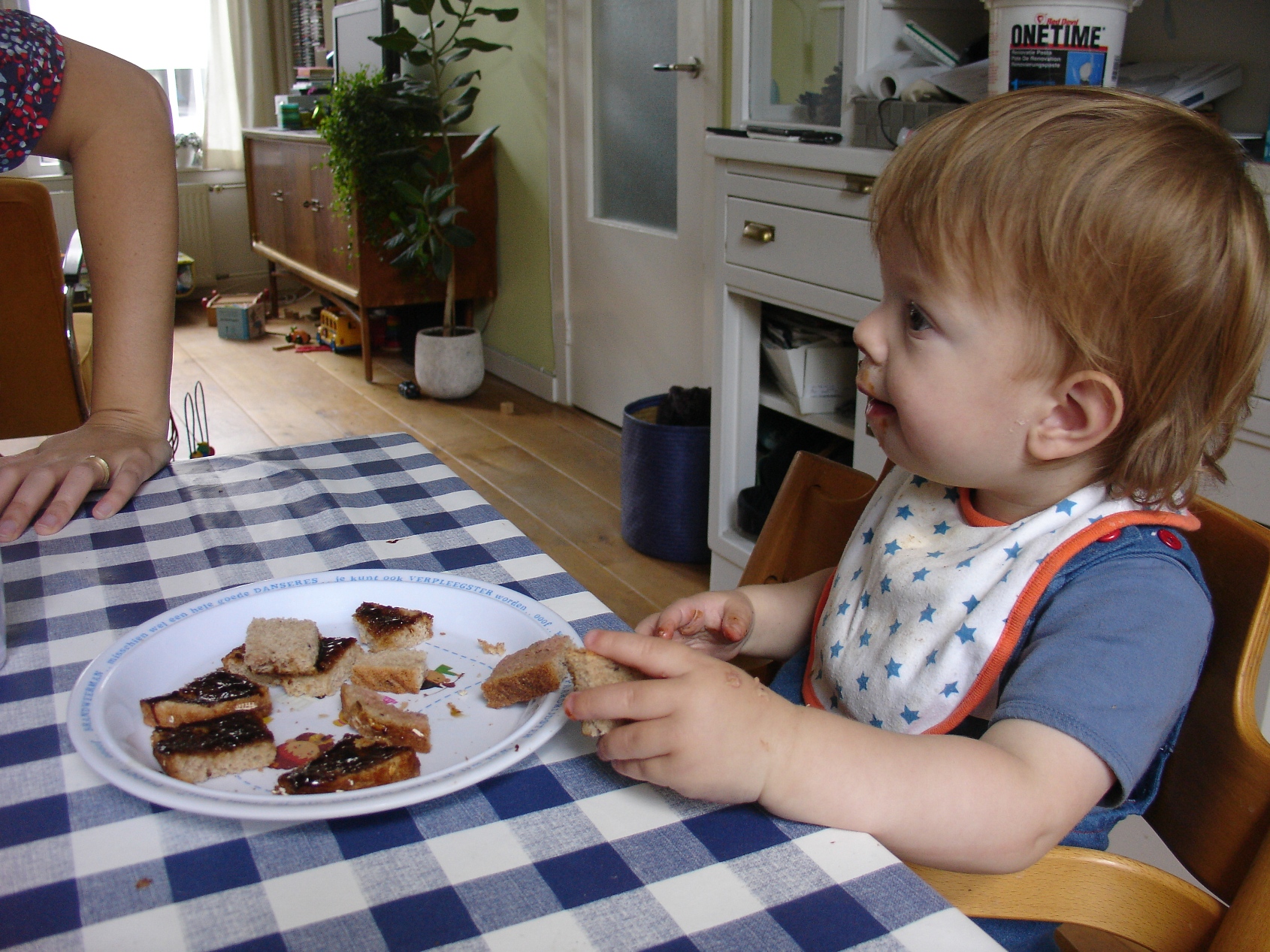 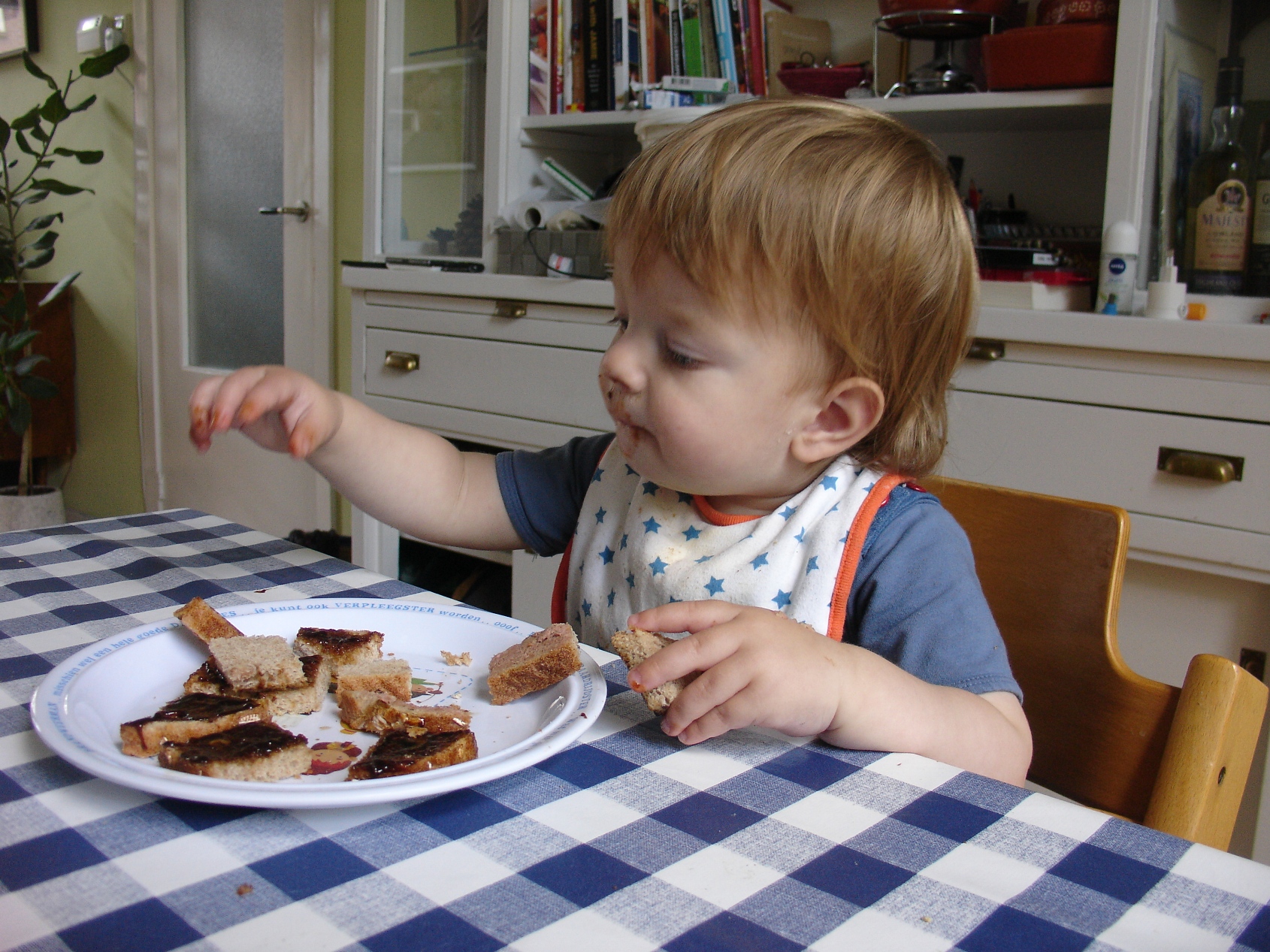 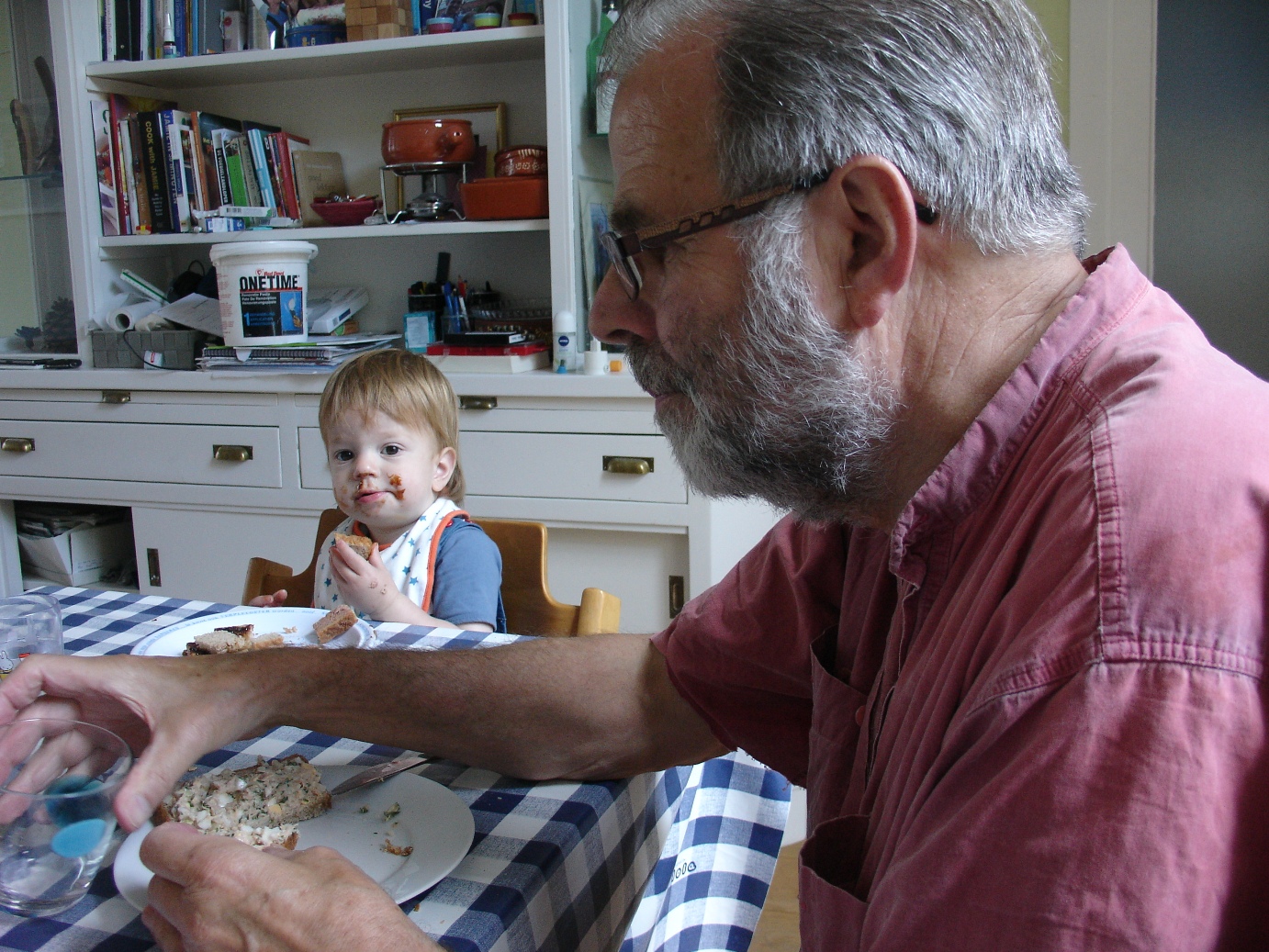 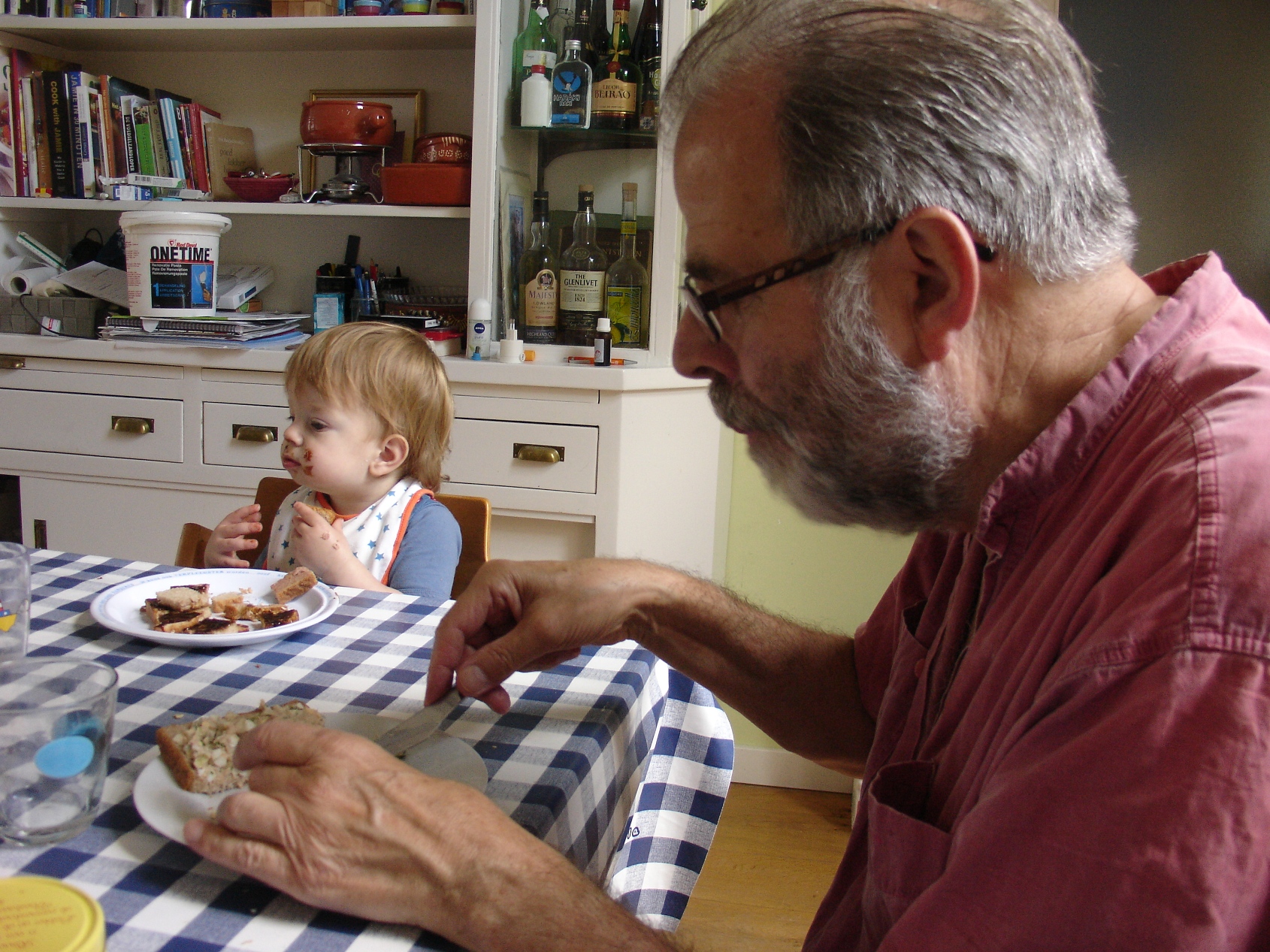 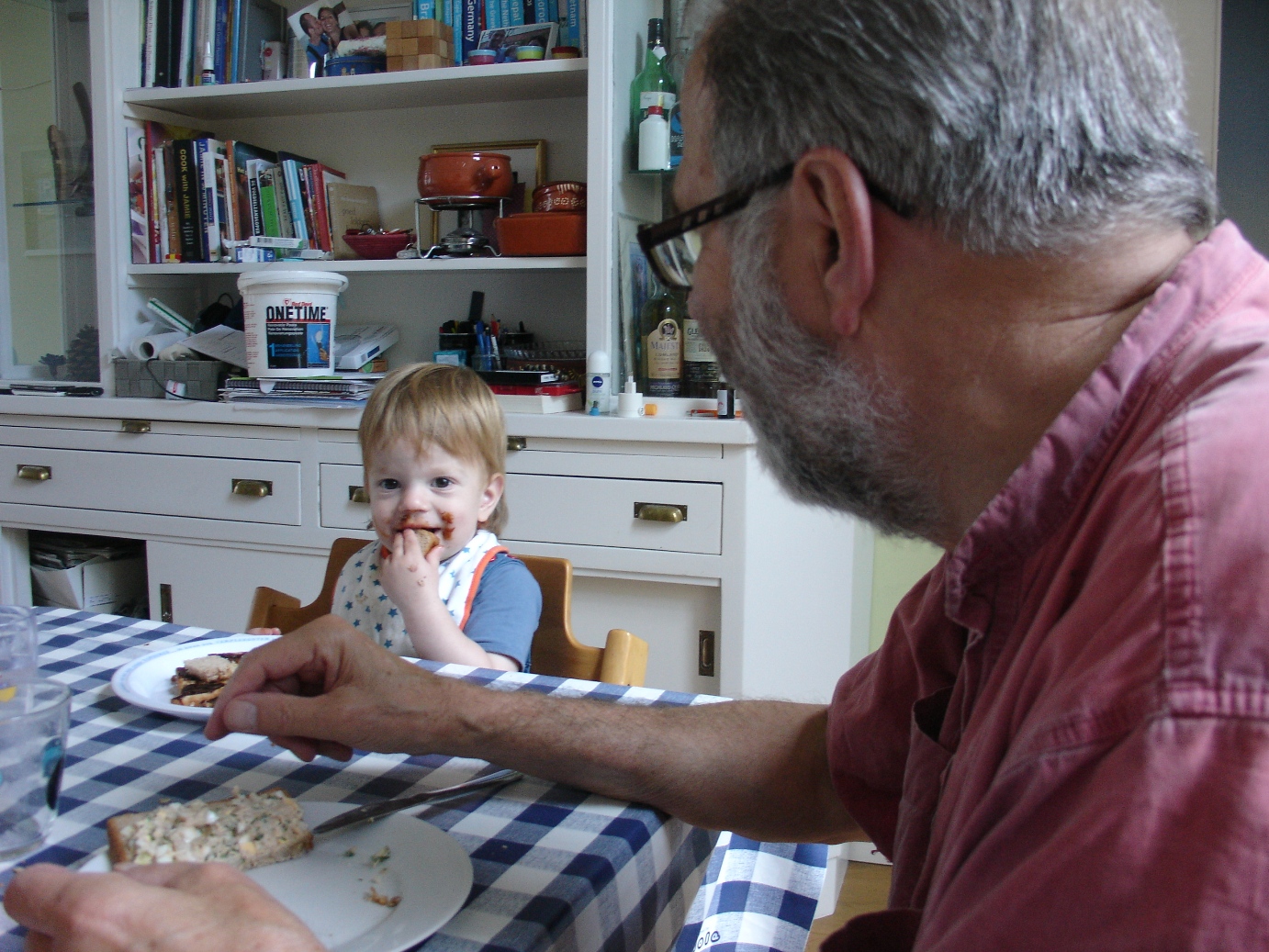 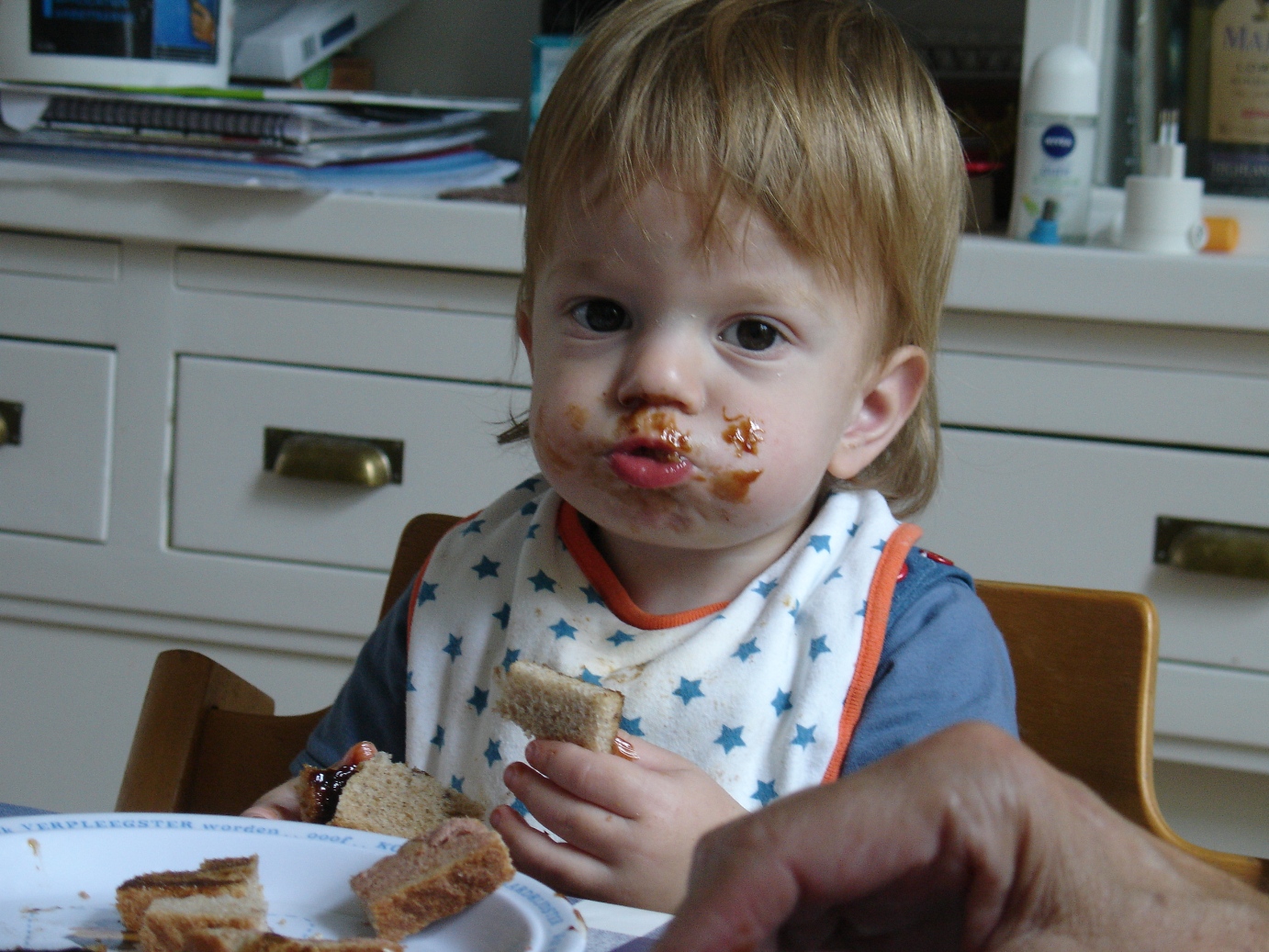 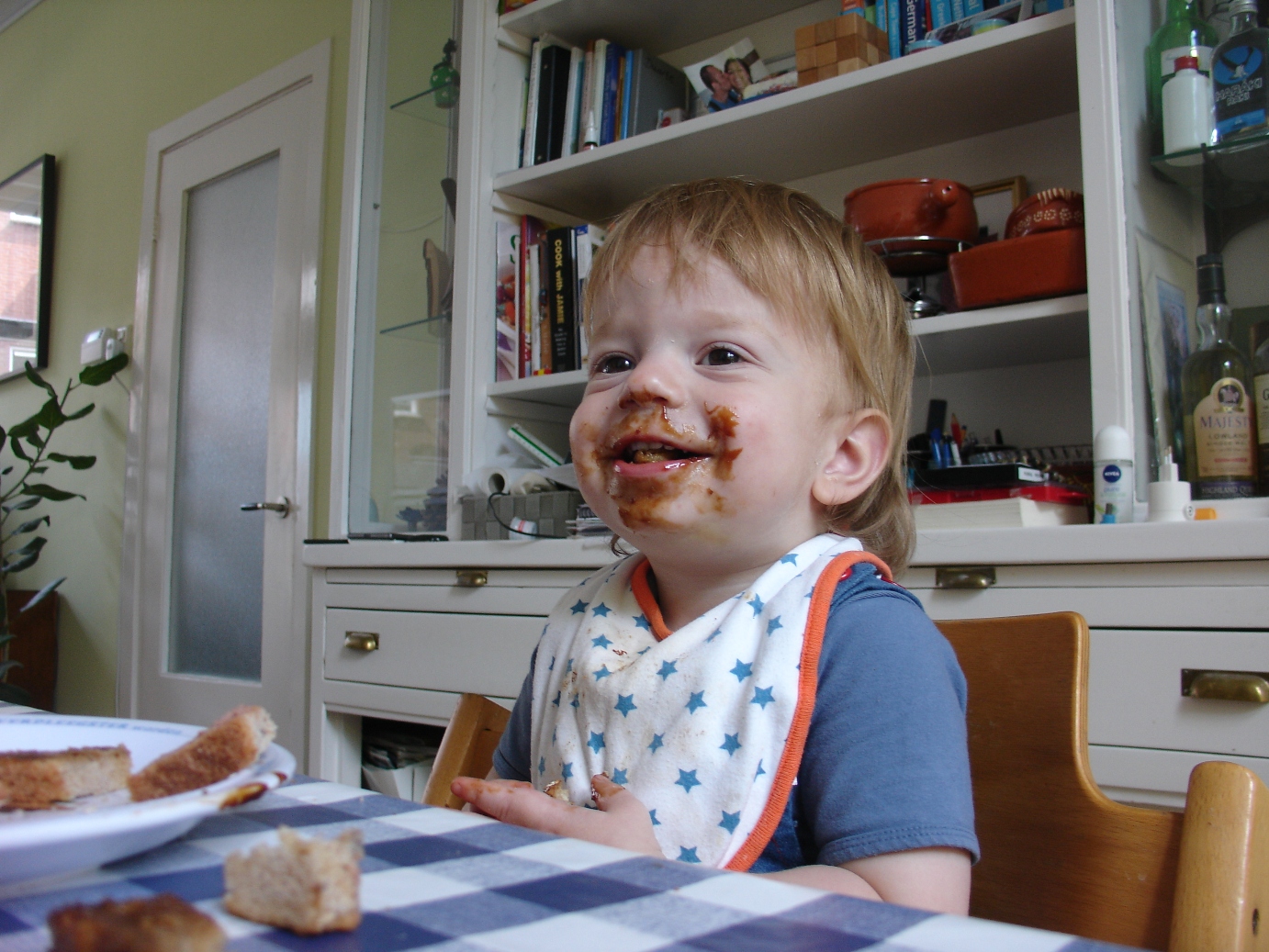 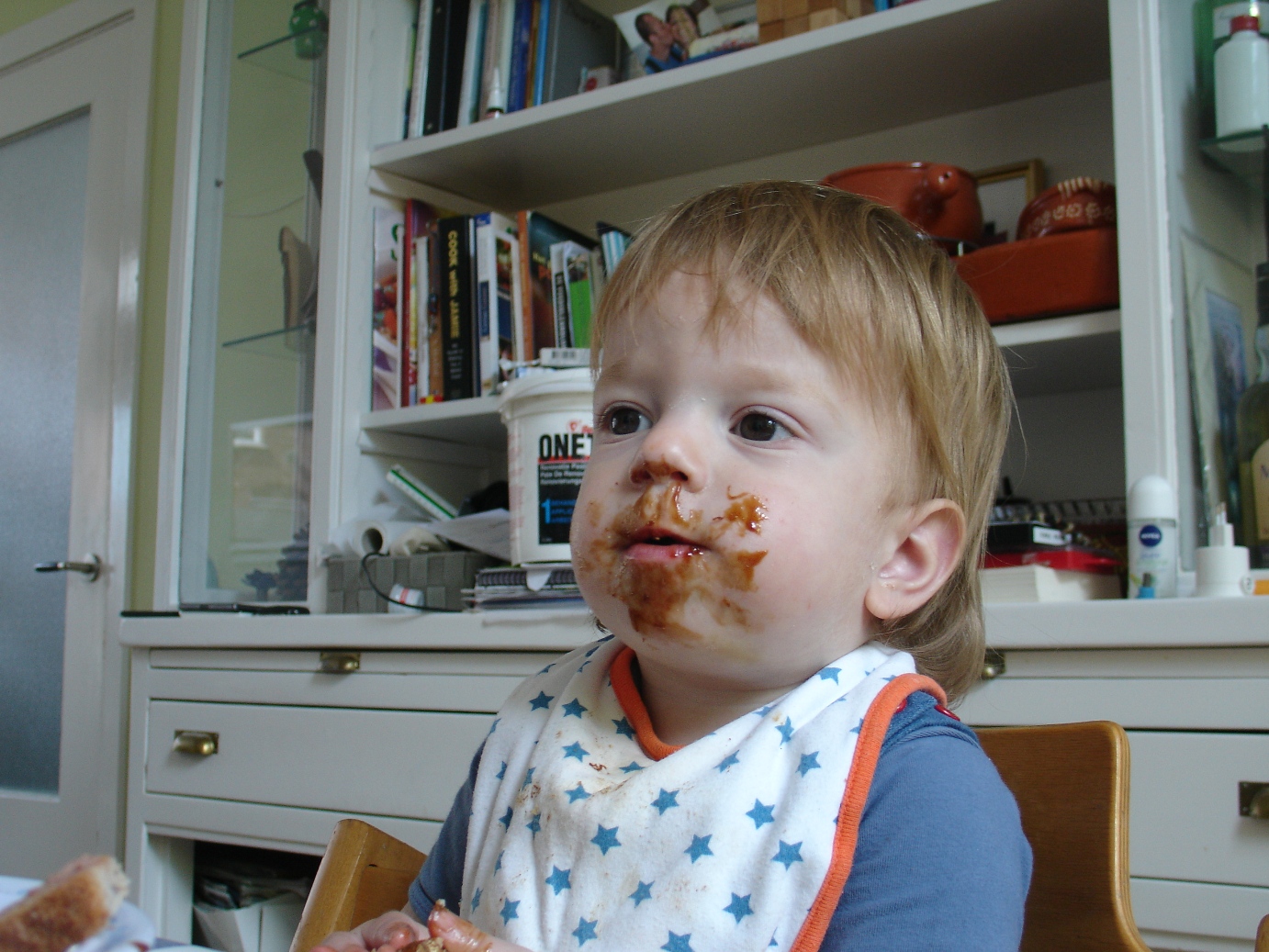 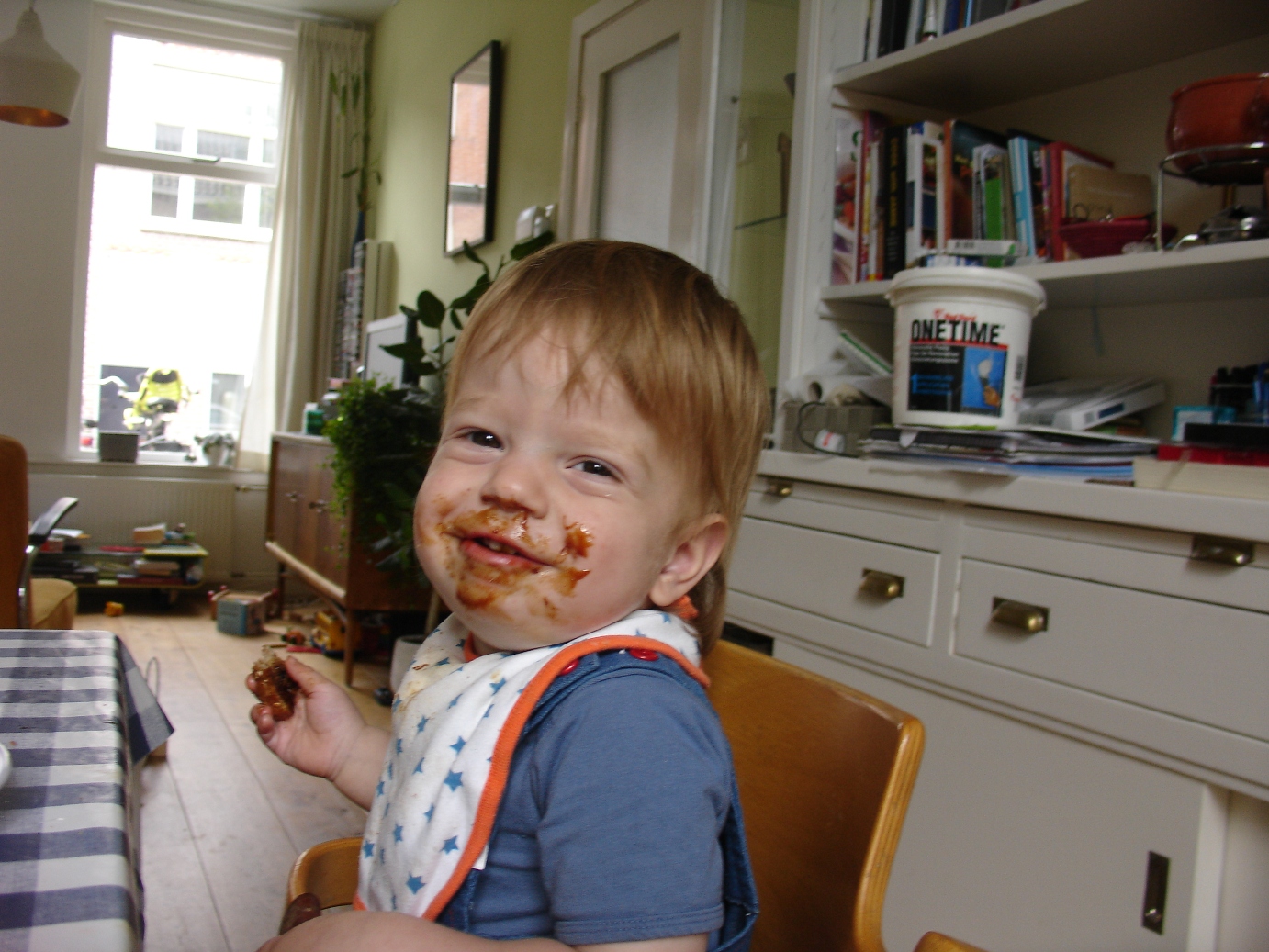 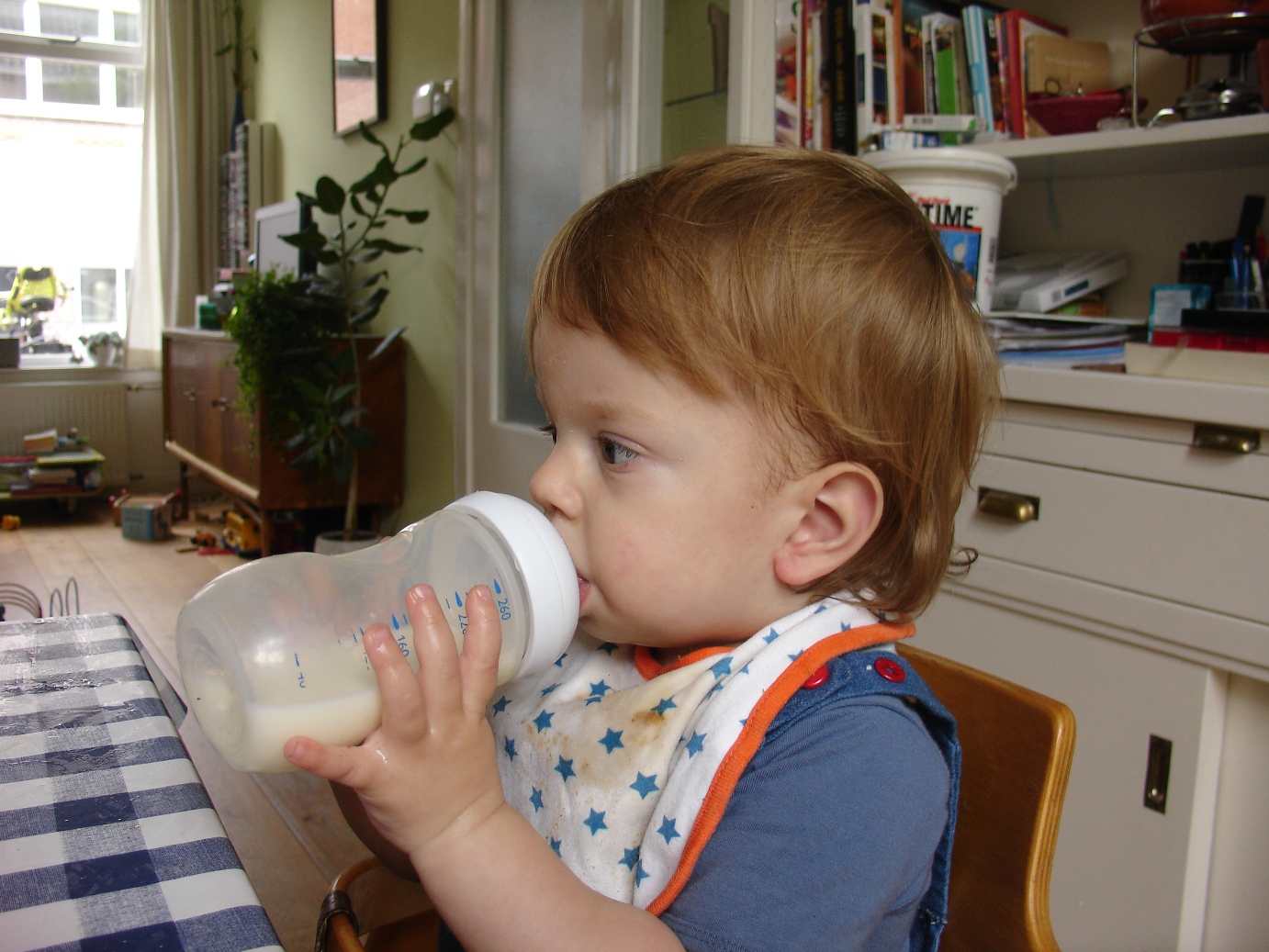 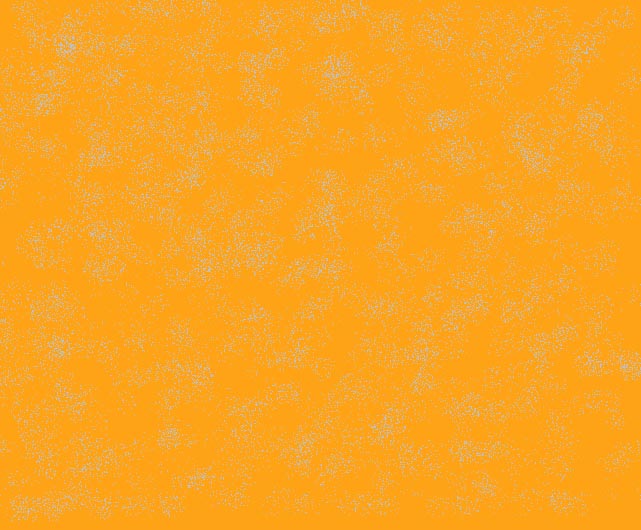 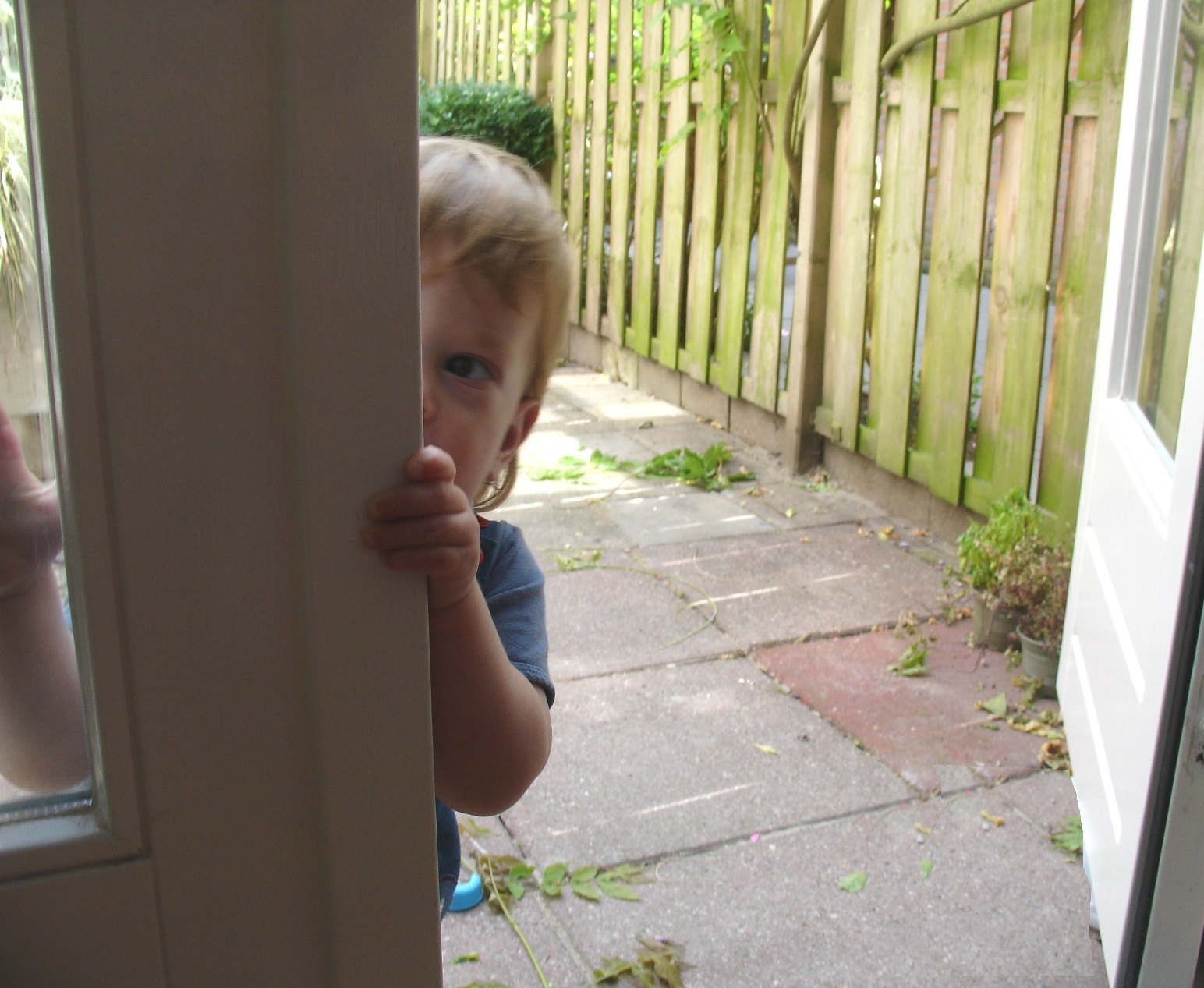